AR 2019-20
Přechod k demokracii po česku (československu)
Přechody k demokracii: několik obecných poznámek
Charakter (povaha) nedemokratického režimu
Totalitní / posttotalitní / autoritářský
Kitschelt: patrimoniální, byrokraticko-autoritářský a národně konsensuální komunismus
Typologie ukončení režimů
Aktéři a strategie: pakt, vnucení, reforma, revoluce
Aktéři a tempo: posílení demokratizace, přechod revolučním bojem, přechod transakcí, přechod zlomem
Shrnutí: sjednaný p., p. kolapsem, p. sebevyloučením
Etapy přechodu
přípravná, rozhodující, uvykací
liberalizace, demokratizace
Ukončení režimů: Terry L. Karlová a Phillippe Schmitter
AKTÉŘI
[Speaker Notes: Říchová, Blanka. 2000. Přehled moderních politologických teorií. Praha: Portál, s. 244.]
Československo pohledem teorie a praxe přechodů
Charakter (povaha) nedemokratického režimu
Linz, Stepan: „zamrzlý posttotalitarismus“
Kitschelt: byrokraticko-autoritářský
Typologie ukončení režimů
Huntington: přesun (kooperace)
Karlová, Schmitter: reforma
Linz, Stepan (Kunc, Dvořáková): kolaps
Novák: vynucený přechod masovou mobilizací, opozičními silami a mezinár. událostmi
Szomolányi, Civín, Mrklas: kombinace kolapsu a jednání
Otevření čs. přechodu
Nástup M. Gorbačova v SSSR - 1. signál
Reformy v Maďarsku, Polsku, podzim 1989 v NDR
Drobné změny i v ČSSR: mírné ekonomické reformy, zmírnění tlaku na kulturu, kritické příspěvky v médiích, růst dynamiky opozičního hnutí (nové iniciativy, masovější protesty, Několik vět…)
Klíčová událost - 17. listopad 1989 - studentské shromáždění
Příčiny kolapsu:
Machonin, Tuček: stagnace až regrese ekonomického, technologického a kult. vývoje
Vodička: motivační krize
Možný: proměna soc. statutu rodiny („rodinná kolonizace státu“)
Aktéři a fáze čs. přechodu
Umírnění z obou „táborů“
Antiautoritáři: OF, VPN - antistranická a antihierarchická uskupení, krizové štáby
Malá část pragmatické (nikoli reformistické!) elity odcházejícího režimu
Osobnosti: Havel, Čalfa
Prolnutí fáze liberalizace a demokratizace
Strategie aktérů se formovala až v průběhu tranzice
Klíčové body čs./č. přechodu
Občanské fórum - vznik, vývoj a rozpad
Ekonomická reforma
Státoprávní spory a rozpad federace
Ústava a zákonodárství
Volby 1990
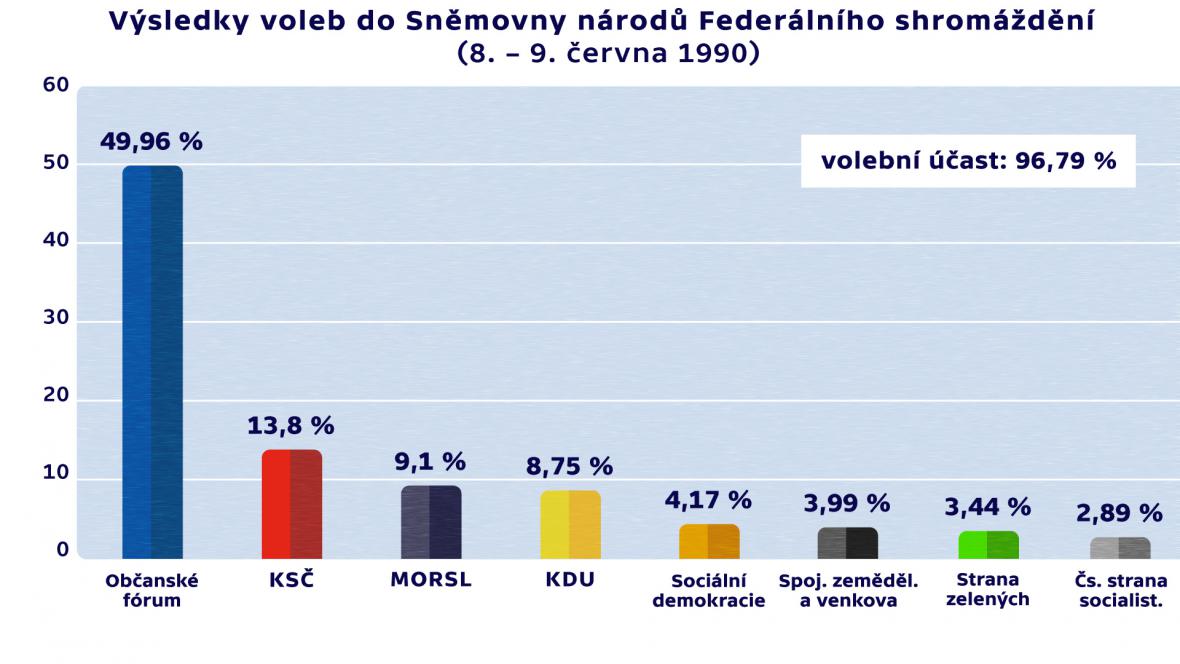 Triumf OF
Dále: KSČ, KDU, HSD-SMS
Slovensko
Vítězství VPN 
Dále: KDH, KSČ, SNS, Spolužití
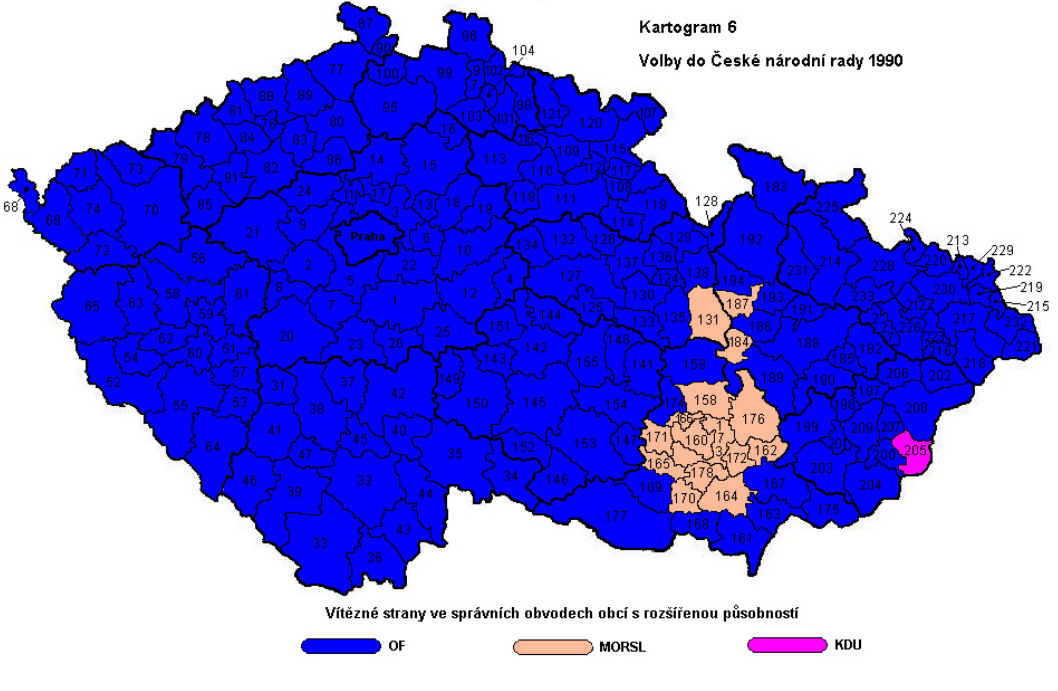 AR 2017-18
konsolidace demokracie
Tři fáze přechodu k demokracii
Liberalizace
Demokratizace
Konsolidace
Fáze konsolidace
Zvýšení akceptace pravidel, 
Institucionalizace postupů
Upevnění institucionálních struktur

Klaus von Beyme (1996): „Konsolidaci je možno považovat za ukončenou tehdy, jestliže všechny relevantní skupiny akceptují pravidla hry.“
Faktory ovlivňující proces konsolidace
Hospodářský kontext
Mezinárodní souvislosti
Konfliktní linie ve společnosti
Regionální kontext
Úrovně konsolidace
Konstituční k. 
K. systémů zájmových skupin a pol. stran 
K. poměrů u neformálních, nepřímých aktérů (armáda, podnikatelé…) 
K. občanské společnosti
Konsolidace české demokracie (2002)
Konsolidace české demokracie (2020)
Konsolidace české demokracie - srovnání